মাল্টিমিডিয়া শ্রেণিতে স্বাগত
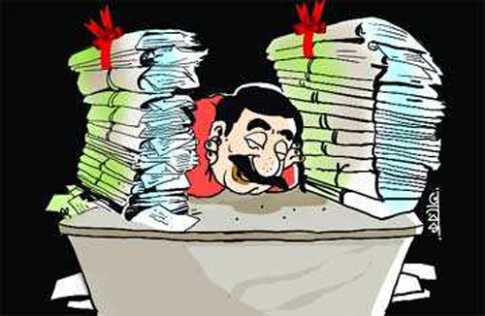 পরিচিতি
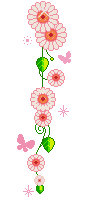 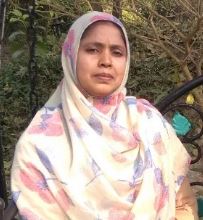 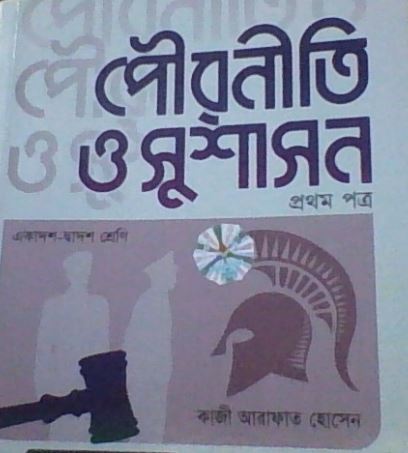 মোছাঃ মমতাজ পারভীন
প্রভাষক, রাষ্ট্রবিজ্ঞান বিভাগ
দৌলতপুর ডিগ্রি কলেজ
দৌলতপুর, বেলকুচি, সিরাজগঞ্জ
মোবাইল নম্বরঃ ০১৭১২৪৮০৩০৭
বিষয়ঃ পৌরনীতি ও সুশাসন
শ্রেণিঃ একাদশ
পত্রঃ প্রথম
অধ্যায়ঃ নবম
তারিখঃ
নিচের ছবিটি লক্ষ্য কর
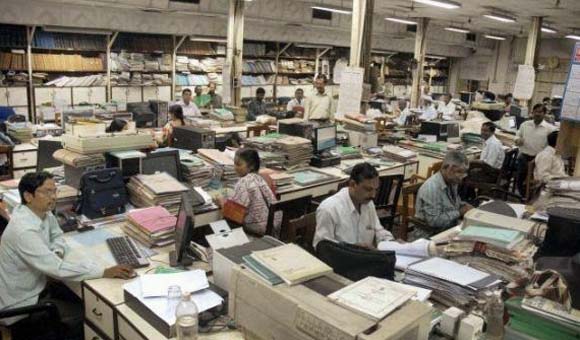 আমলাতন্ত্র
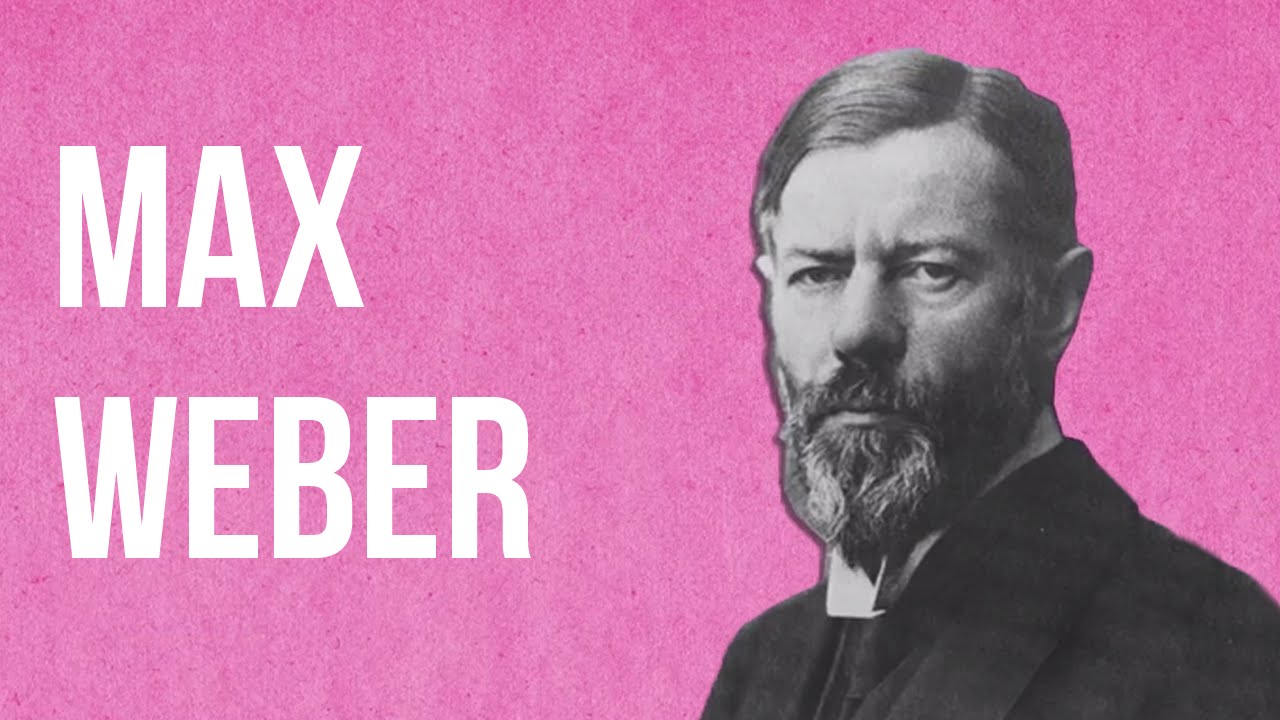 শিখনফল
পাঠ শেষে শিক্ষার্থীরা...
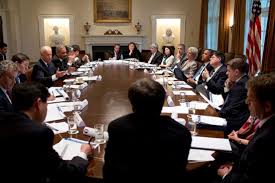 আক্ষরিক অর্থে আমলাতন্ত্র বলতে প্রশাসনিক কর্মকর্তা বা আমলাদের শাসনকে বুঝায়।
একক কাজ
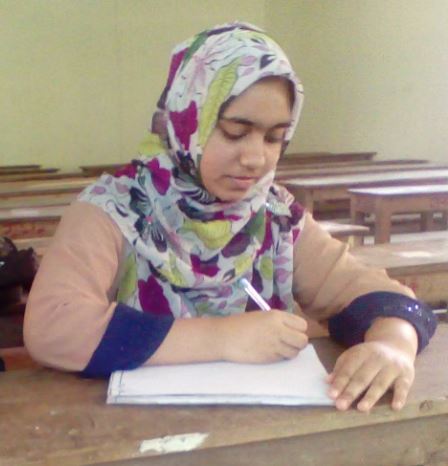 আমলাতন্ত্র কী ?
আমলাতন্ত্রের বৈশিষ্ট্য
আমলাতন্ত্রের বৈশিষ্ট্য
জোড়ায় কাজ
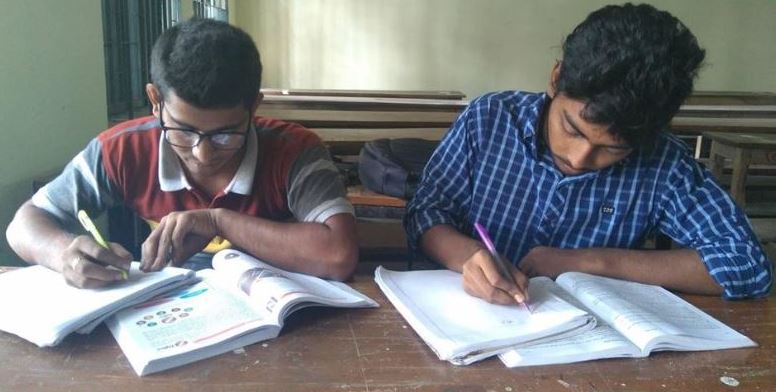 আমলাতন্ত্রের তিনটি বৈশিষ্ট্য ব্যাখ্যা কর।
আমলাতন্ত্রের কার্যাবলি
দলীয় কাজ
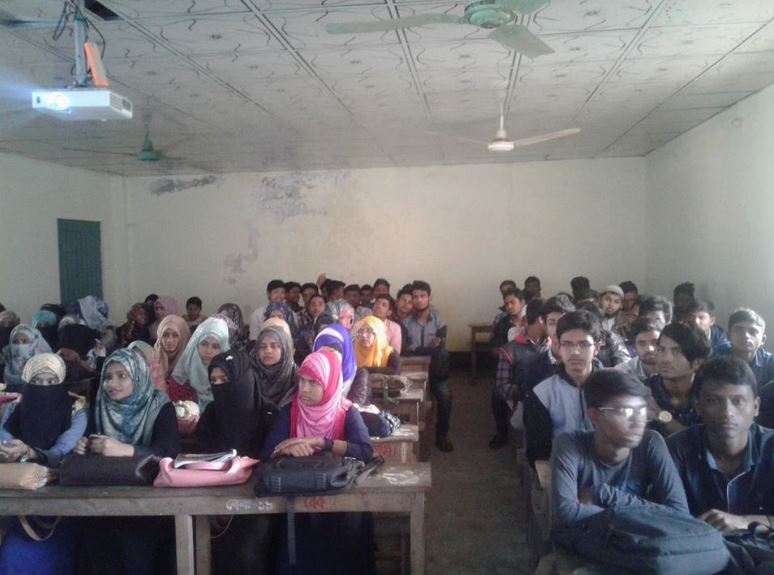 নীতি বাস্তবায়নে আমলাদের ভূমিকা ব্যাখ্যা কর।
মূল্যায়ন
আবার চেষ্টা কর
১। ম্যাক্স ওয়েবার কোনটির জনক ?
(ক)  গণতন্ত্র  (খ)  সমাজতন্ত্র  (গ) আমলাতন্ত্র  (ঘ) স্বতন্ত্রীকরণ।
২। লালফিতার দৌরাত্ব্যের ফলে...
i. জনগণের হয়রানি বৃদ্ধি পায়;
ii. সিদ্ধান্ত গ্রহণে বিলম্ব ঘটে;
iii. গণতন্ত্রের বিকাশ ত্বরাম্বিত হয়।
নিচের কোনটি সঠিক...
(ক)  i ও ii  (খ) ii ও iii  (গ) i ও iii  (ঘ) i, ii ও iii ।
সঠিক উত্তরের জন্য ধন্যবাদ।
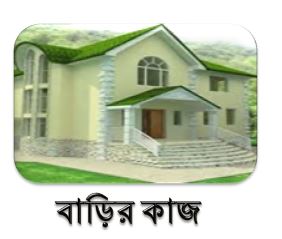 আমলাতন্ত্রের কার্যাবলি বাড়ি থেকে লিখে নিয়ে আসবে।
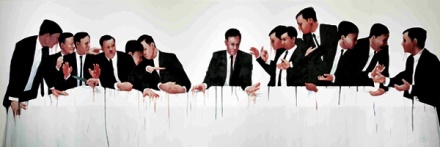 ধন্যবাদ